Adverbs and Adjectives
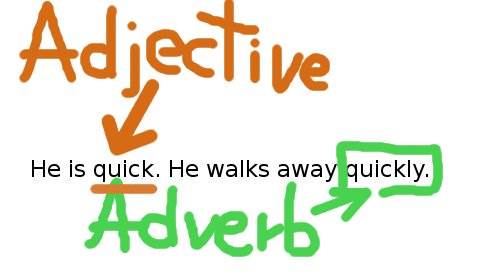 Click on the following link to learn about Adjectives and Adverbs
https://www.youtube.com/watch?v=I3qj6yL0iNE
1.- Practice with  adjectives and adverbs.
Write down the correct form of the word in brackets (adjective or adverb).
Tom is (slow) slow. He works slowly .
Sue is a (careful) careful girl. She climbed up the ladder carefuly.
The dog is (angry) angry. It barks angrily.
They learn English (easy) easily. They think English is an easy  language.
Max is a (good) good singer. He sings very well.
2.- Click on the following link to practice bit more
http://oudwww.bonhoeffer.nl/engels/2eklas/unit8/wb213.html
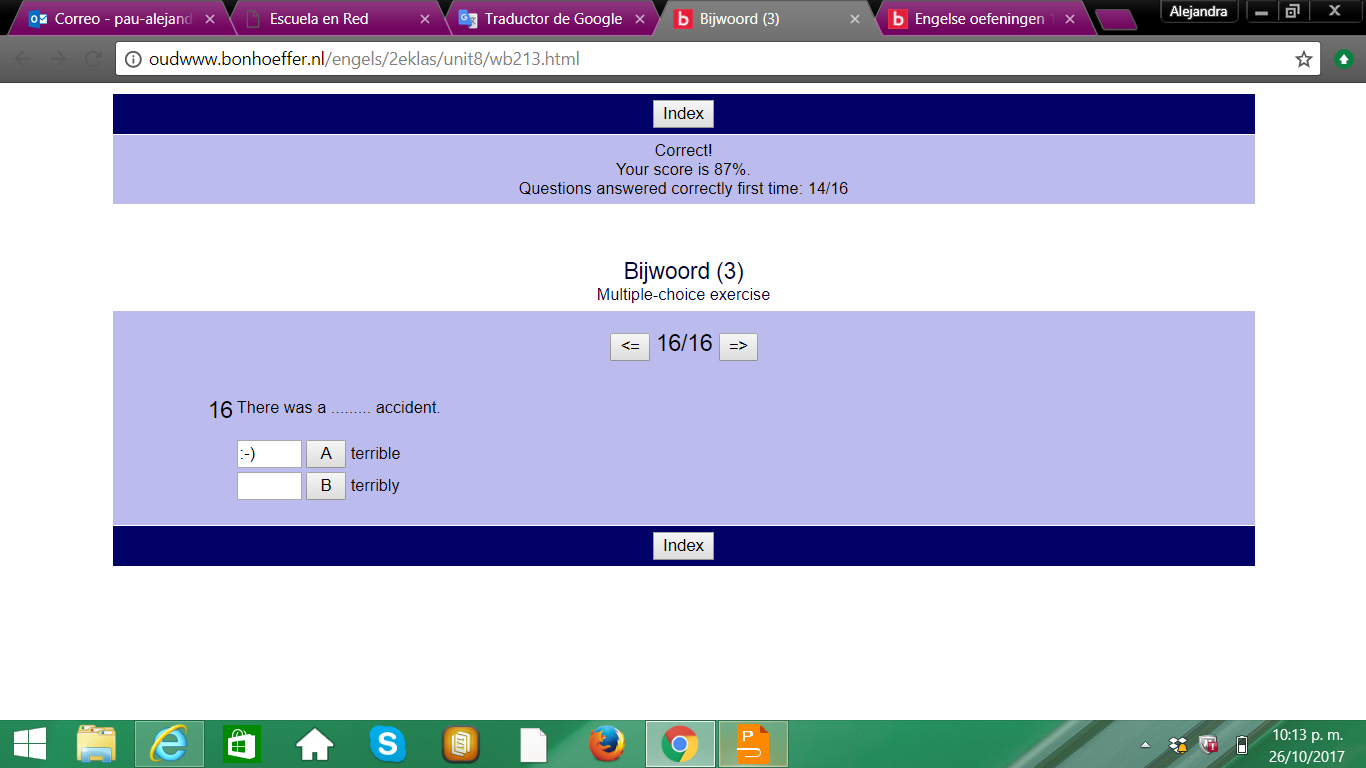